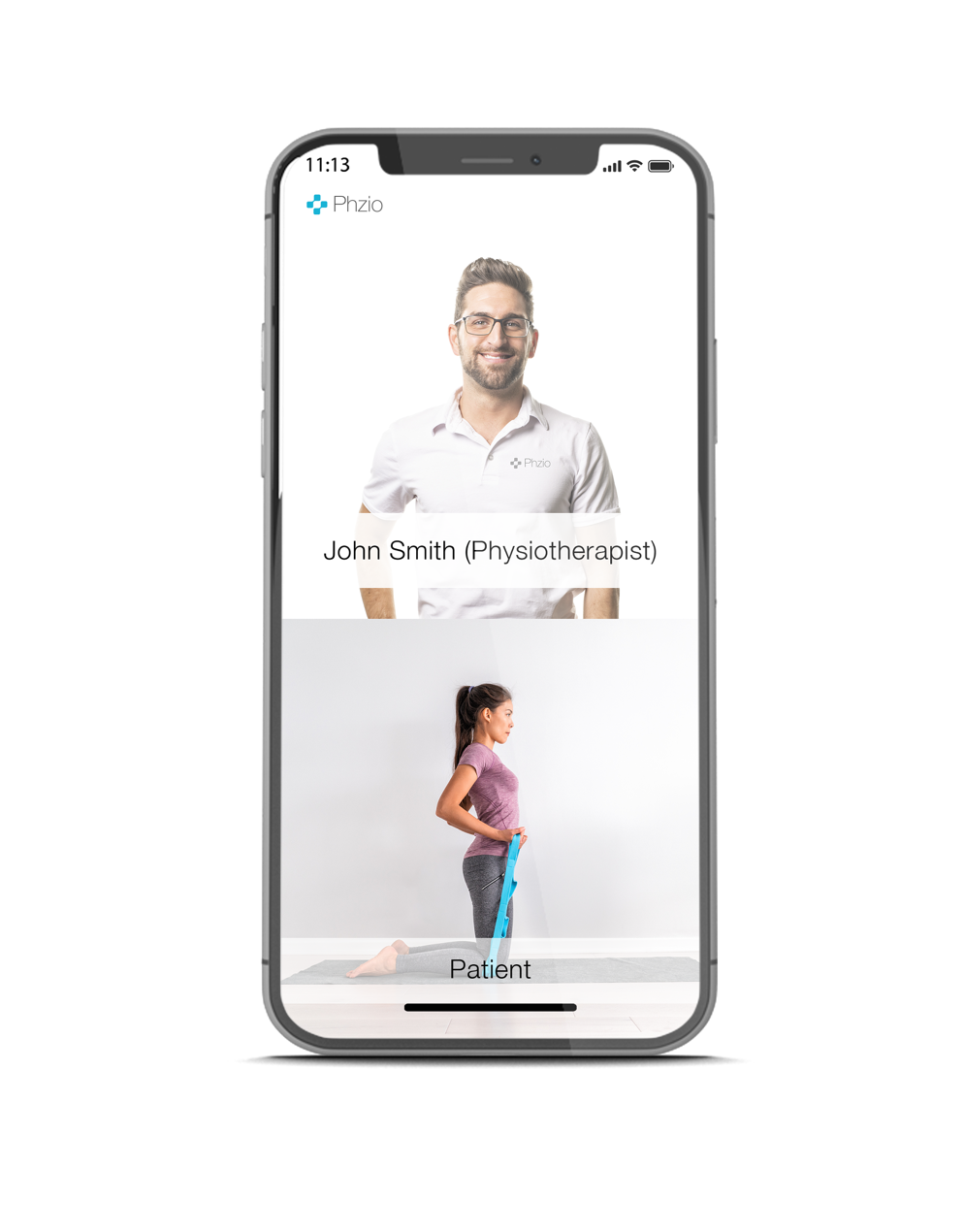 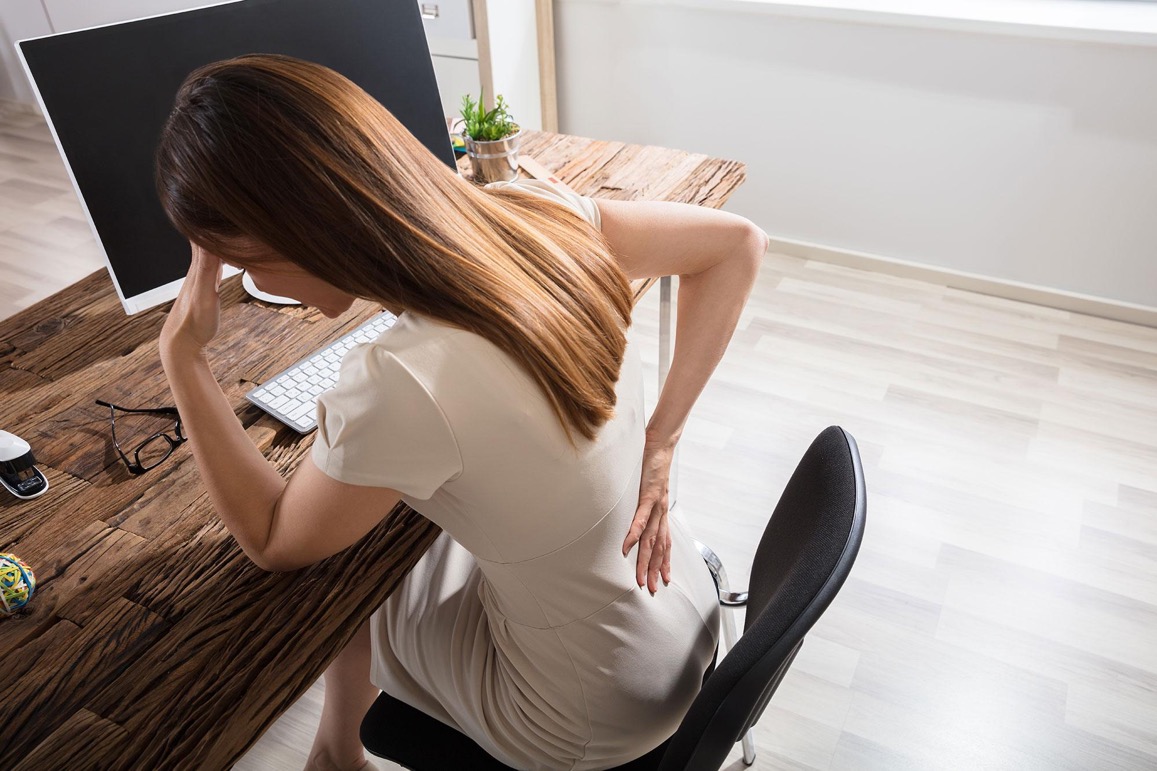 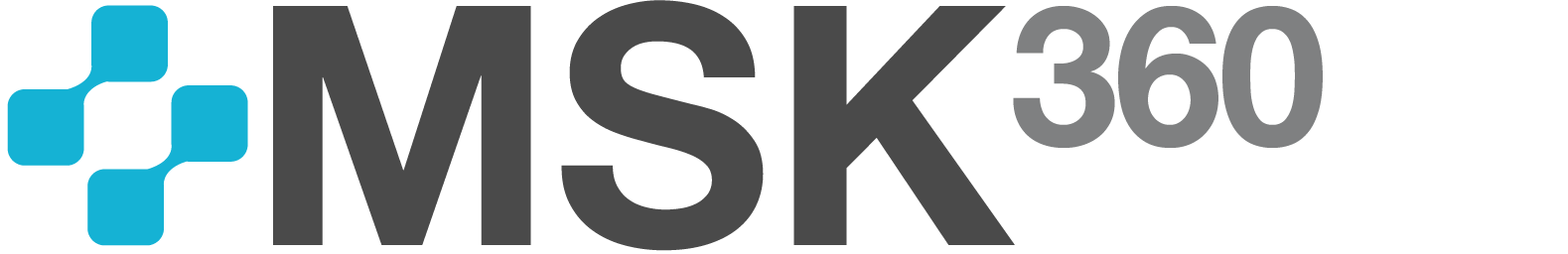 Darwin Fogt, PT, CEO Phzio TeleRehab
Phzio fogt@phzio.com
Oct 25, 2019
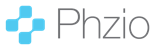 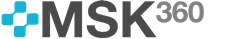 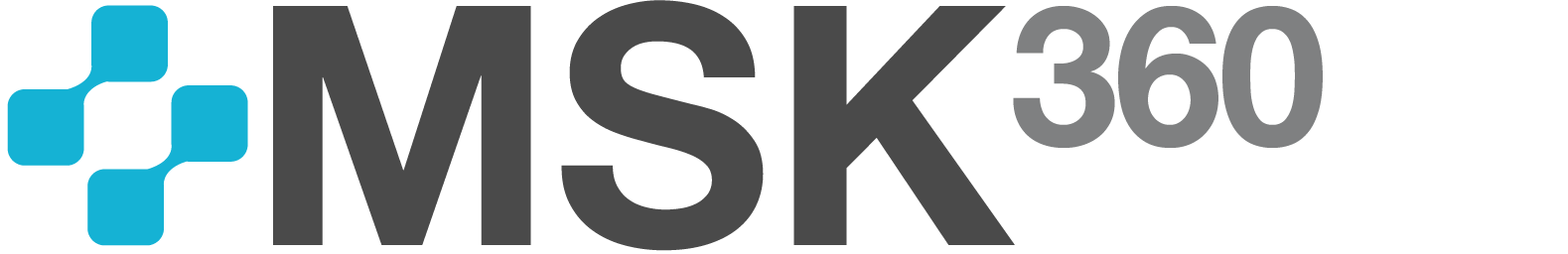 A solution for companies with: 
MSK patterns in their operations 
High paramedical & disability costs
An interest in a modernized approach
       to proactively address MSK disorders
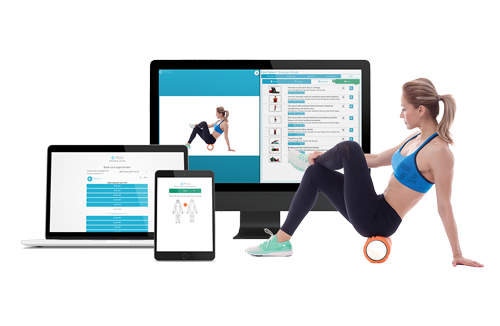 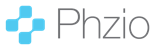 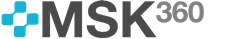 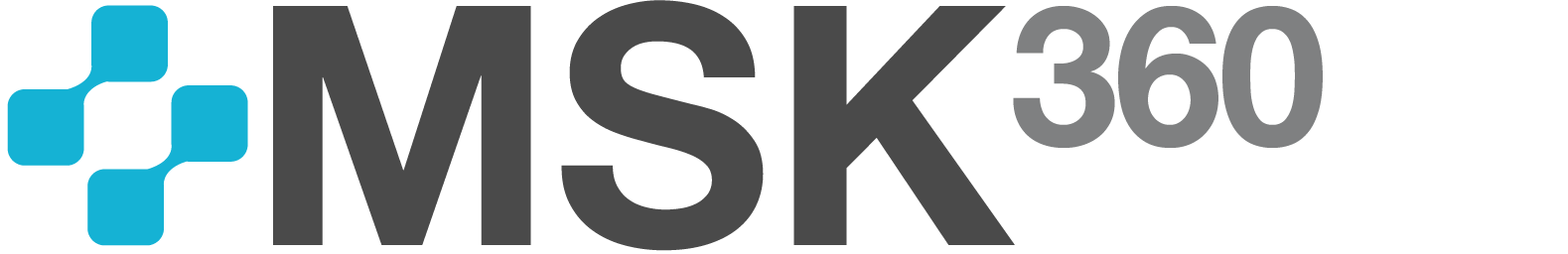 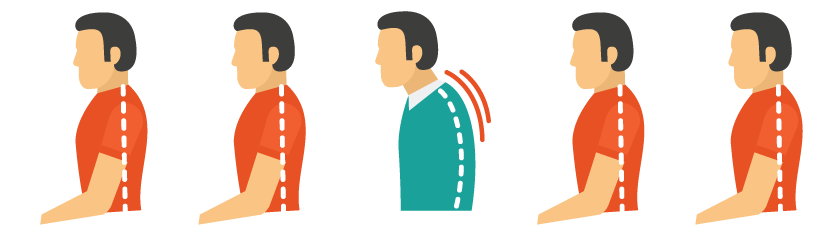 1 in 5 employees are experiencing an 
musculoskeletal (MSK) issue.
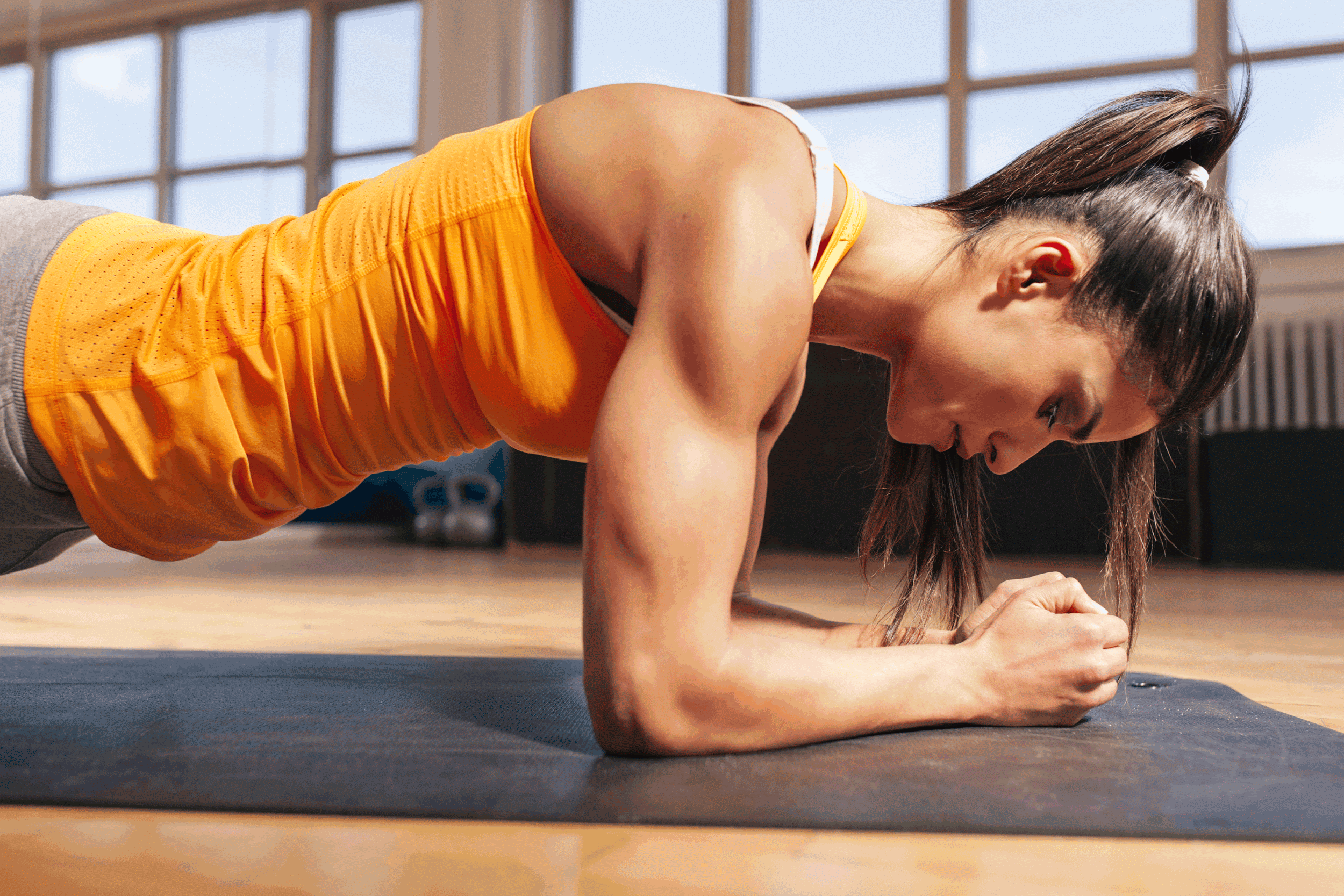 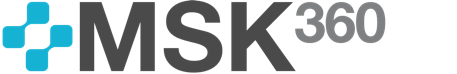 Proactive MSK Prevention &
Early Intervention
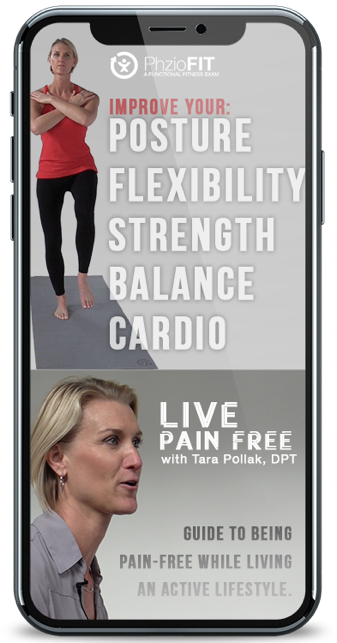 Secondary Engagement with 
PhzioFIT Functional Screening

For clients with MSK patterns we can present Prevention & Early Intervention Programs
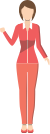 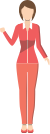 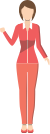 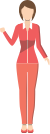 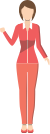 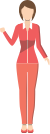 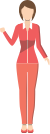 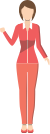 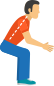 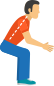 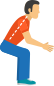 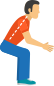 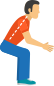 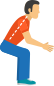 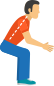 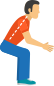 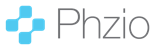 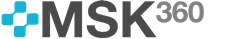 Traditional Physiotherapy
Moderate to Severe Injuries
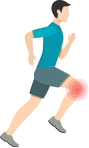 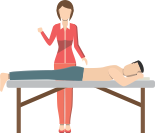 In-clinic
evaluation
In-clinic treatment and exercise monitoring
8-12 visits
Knee Injury
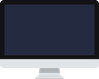 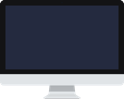 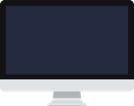 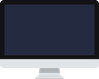 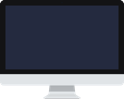 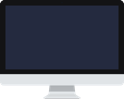 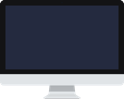 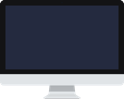 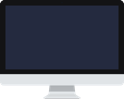 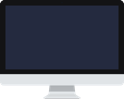 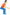 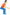 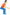 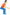 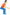 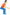 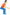 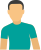 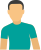 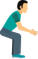 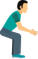 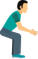 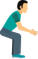 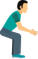 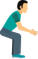 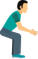 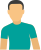 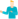 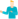 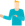 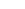 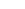 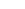 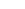 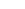 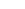 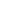 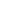 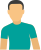 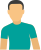 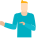 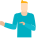 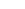 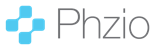 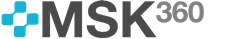 Virtual Physiotherapy
Mild to Moderate Injuries
Virtual Exercise Monitoring with a PT or PTA
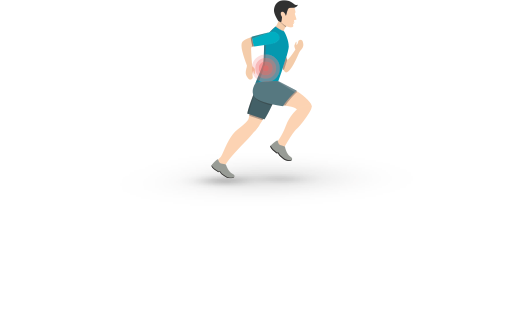 +
Virtual Evaluation
with a PT
Virtual Triage
with a PT
Back Injury
Self-Service                             Exercise Sessions
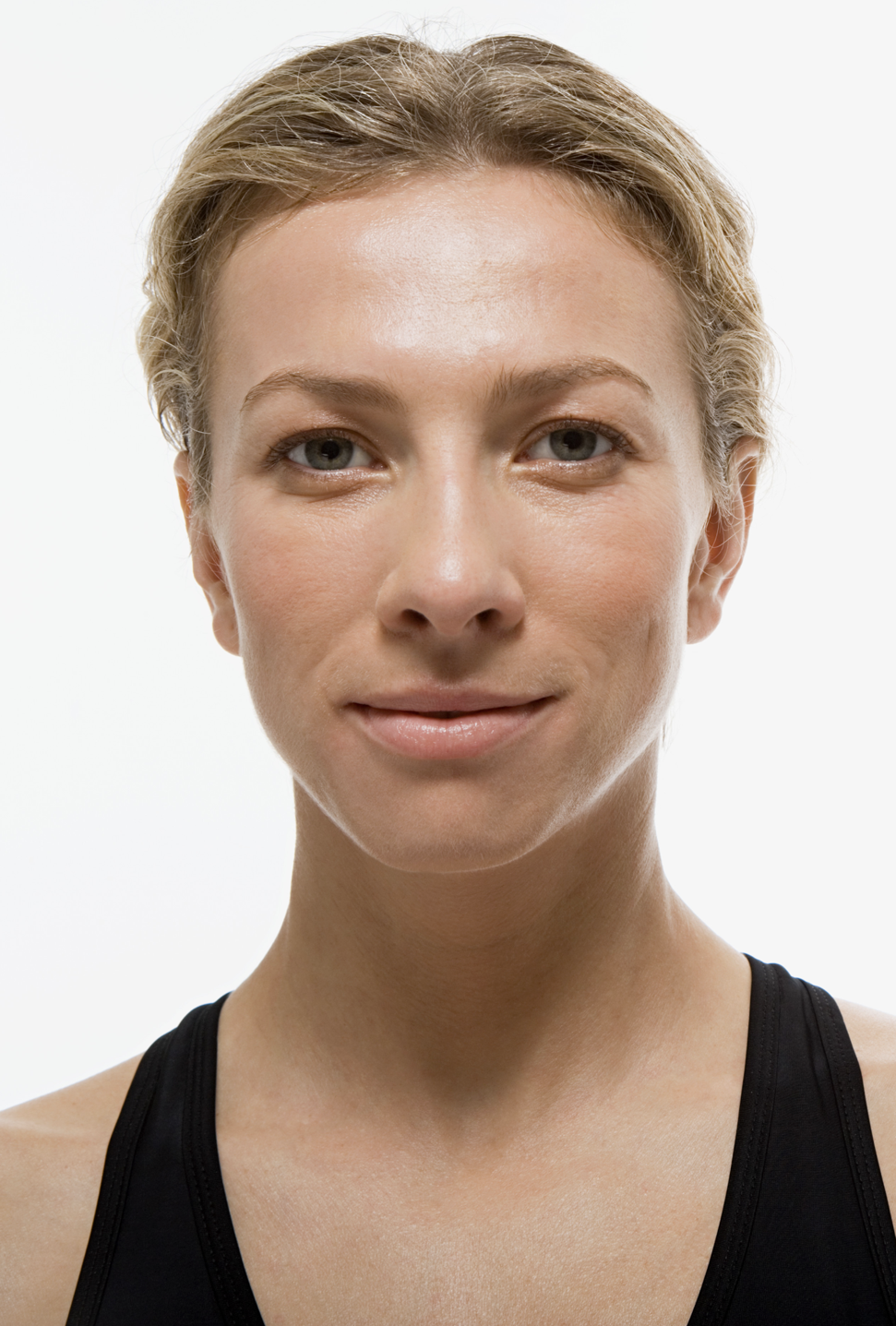 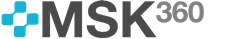 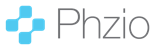 Common Conditions -                                    Virtual Physiotherapy Care
Neck strain
 Rotator cuff injuries
 Tennis / golf elbow
 Carpal tunnel syndrome
 Low back pain
 Hip dysfunction
 Patellofemoral syndrome
 Ankle sprain
 Plantar fasciitis
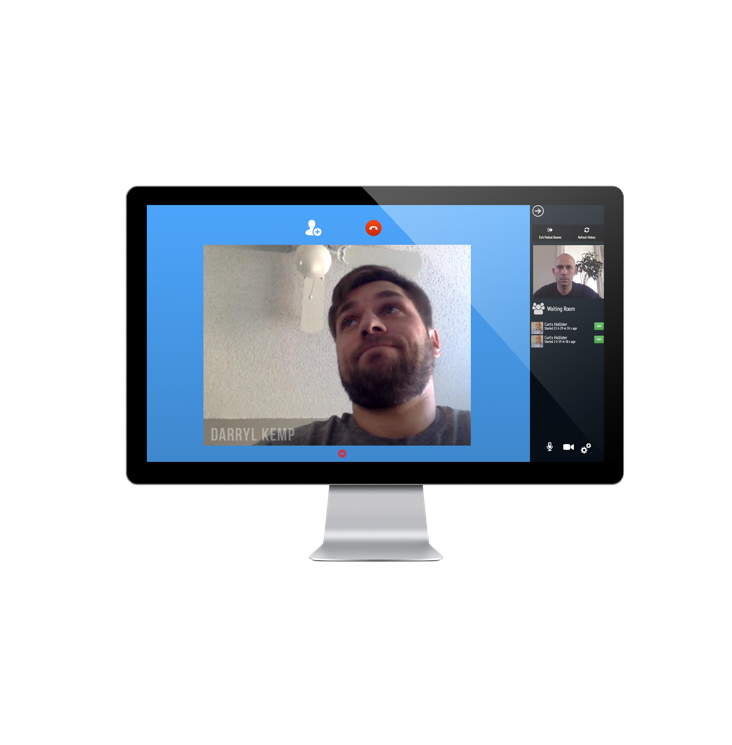 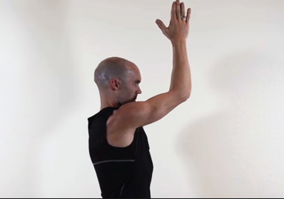 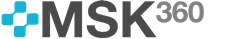 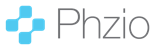 Virtual Care Elements
o
114
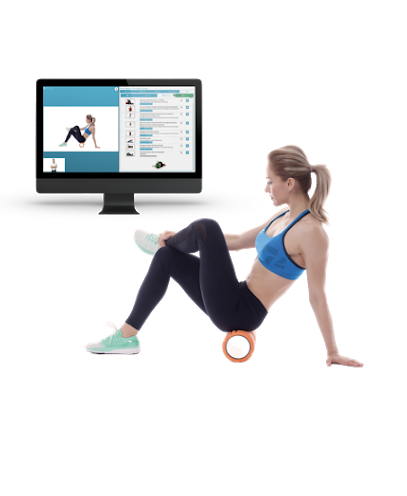 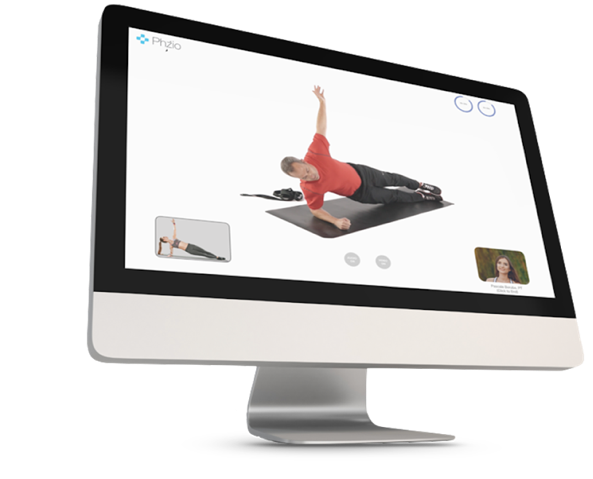 Therapeutic Content Library 1200+ VIDEOS
(English, French & Spanish)
Supervised Patients Treatments
Evaluation
T
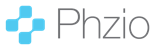 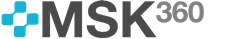 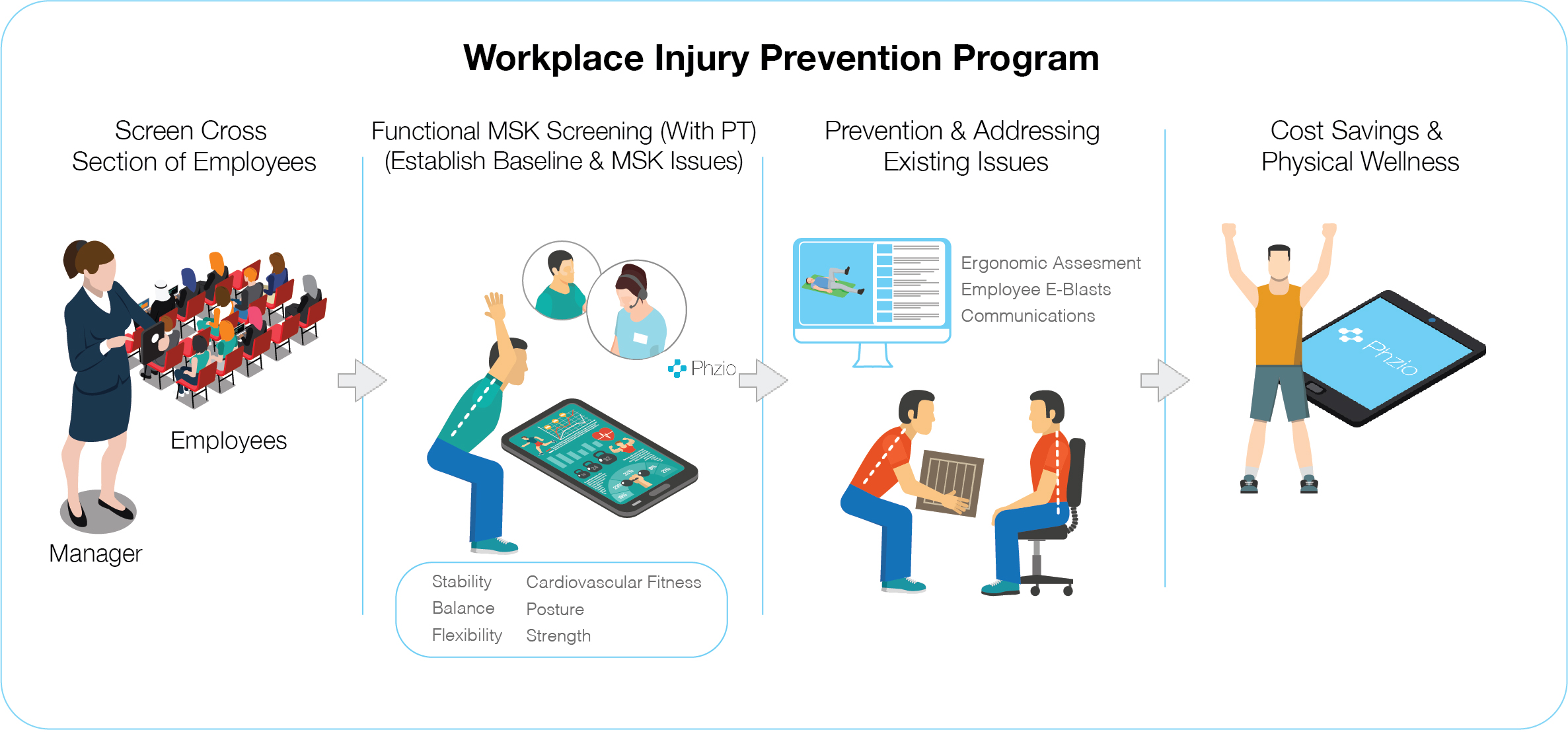 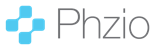 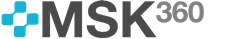 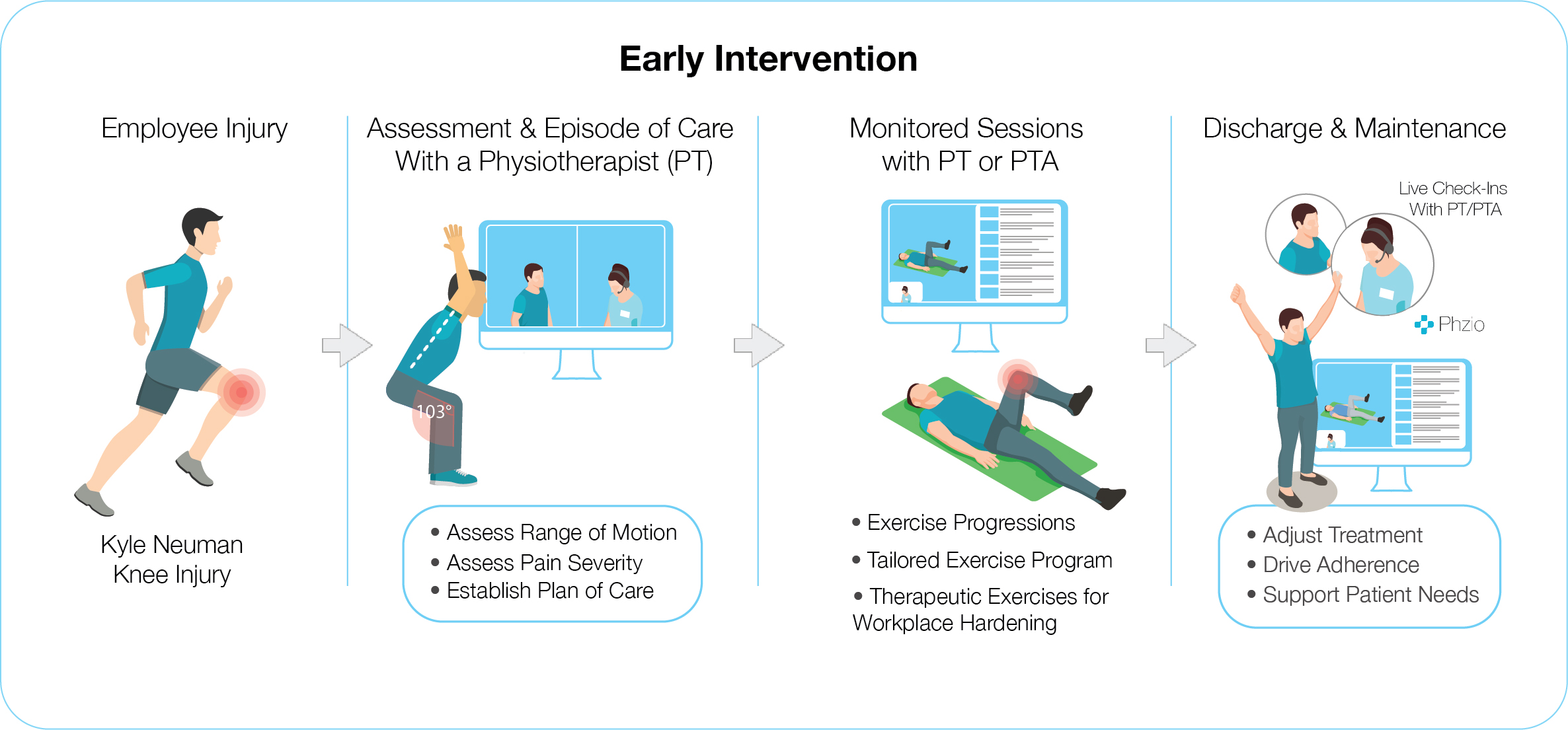 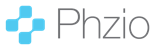 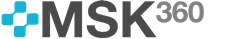 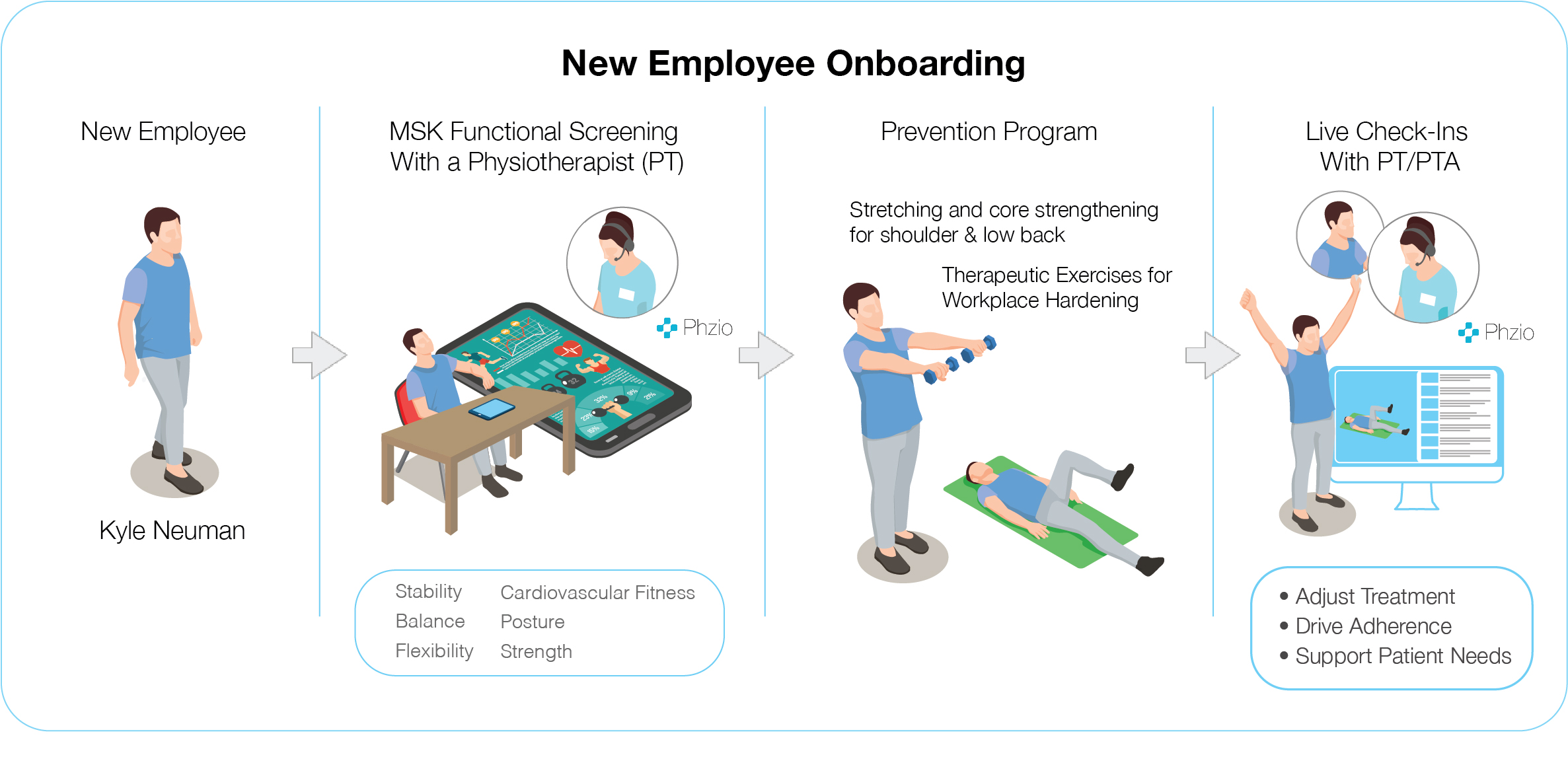 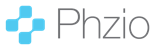 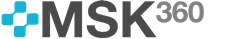 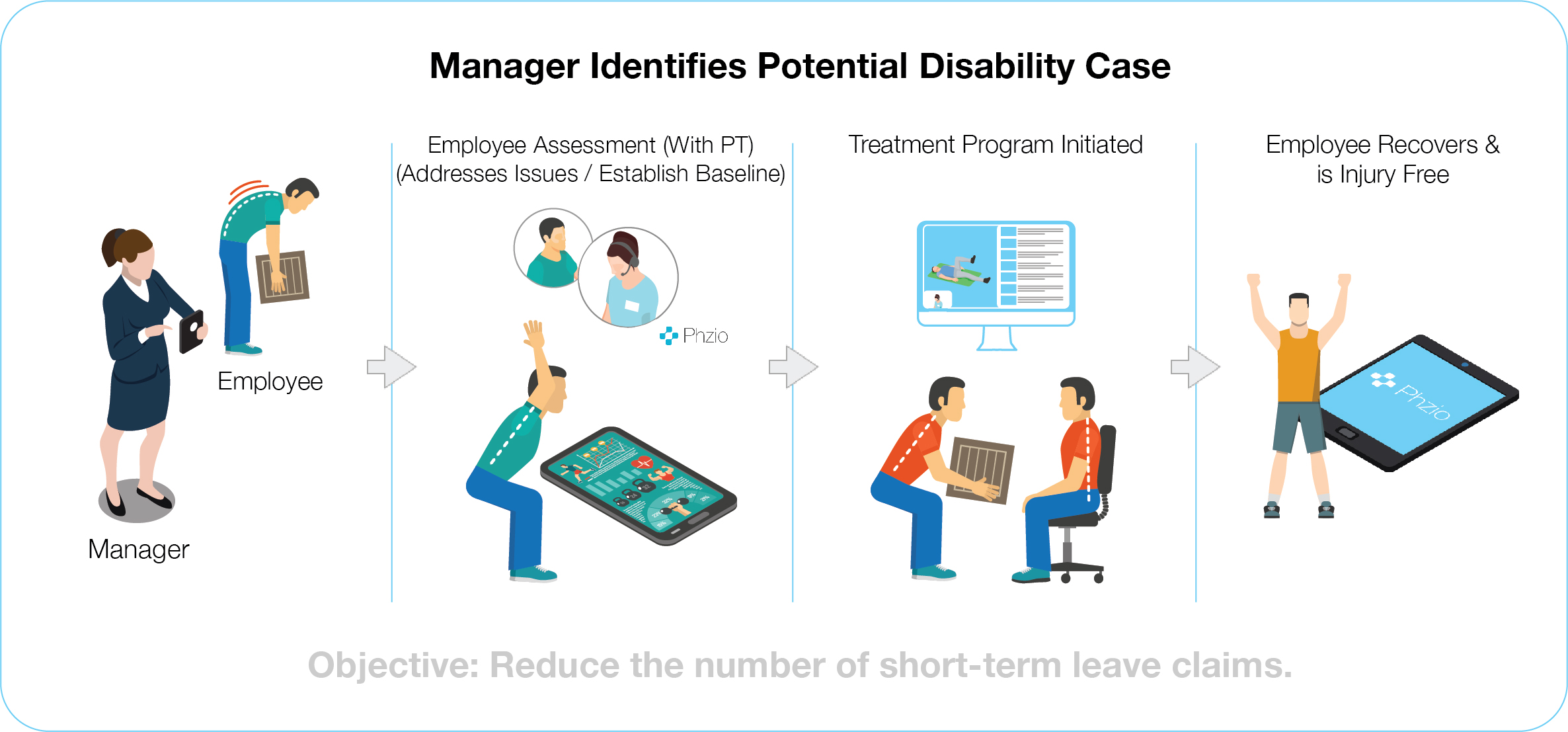 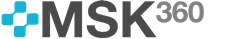 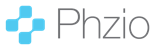 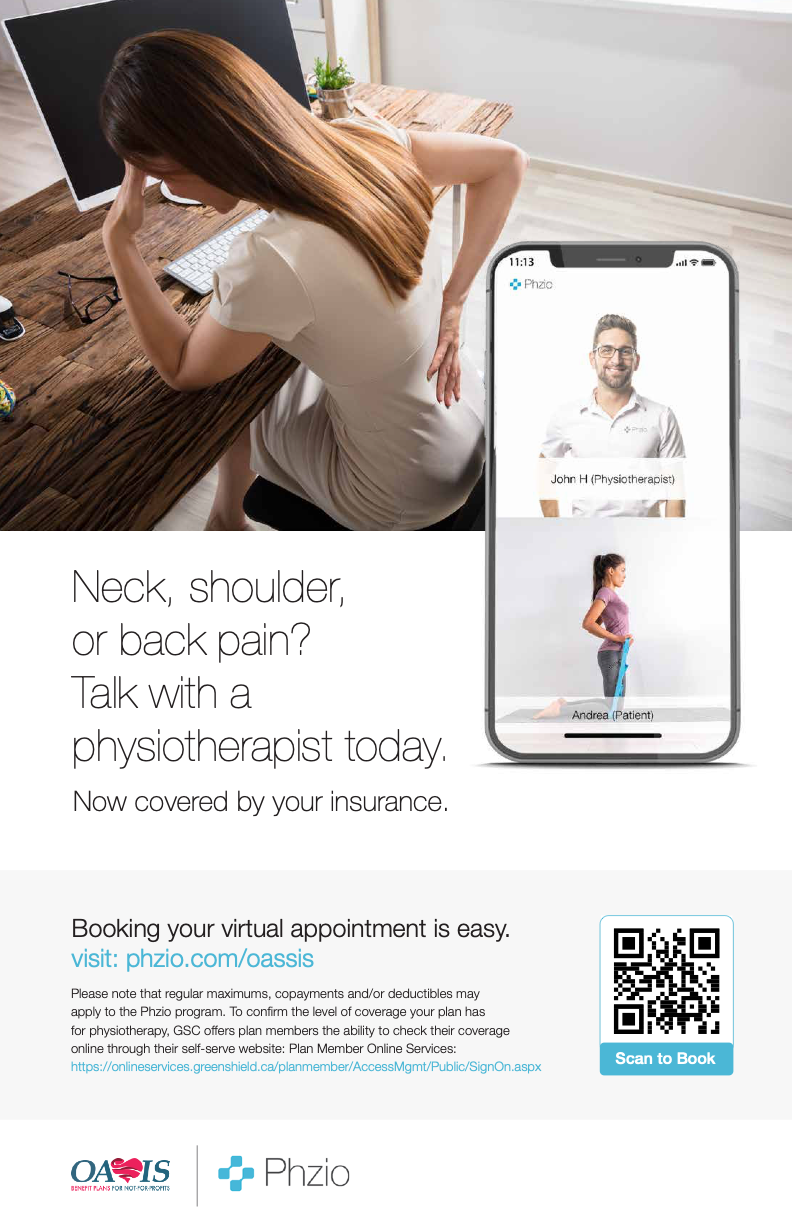 Employee Engagement
Drive Prevention, Adherence, & Outcomes
Education = Prevention
Awareness = Early Intervention
Supervision = Adherence
Adherence = Outcomes
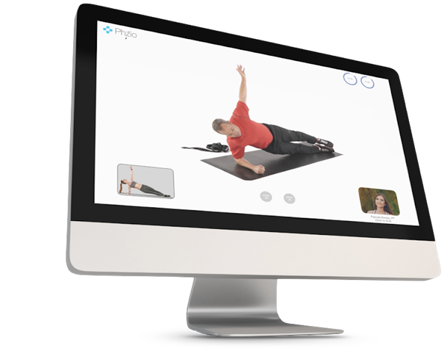 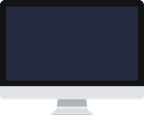 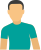 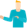 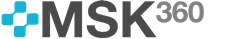 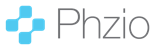 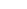 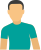 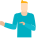 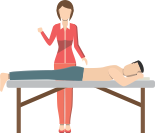 Traditional PT
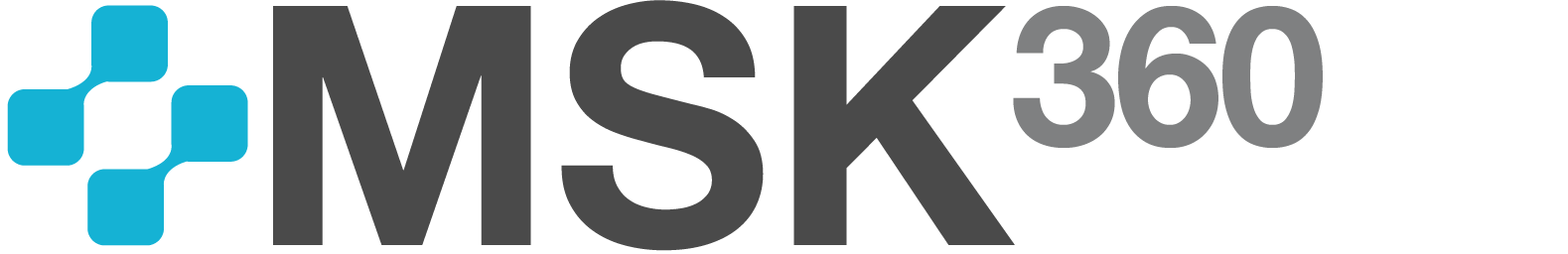 $100
ASSESSMENT
Cost
Compare
$2                   PER EMPLOYEE PER MONTH (PEPM) –

UNLIMITED ASSESSMENTS AND FOLLOW-UPS
$80
FOLLOW UP
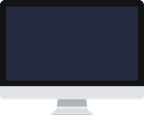 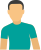 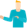 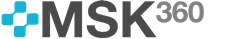 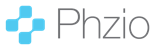 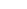 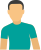 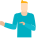 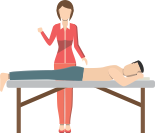 Traditional PT
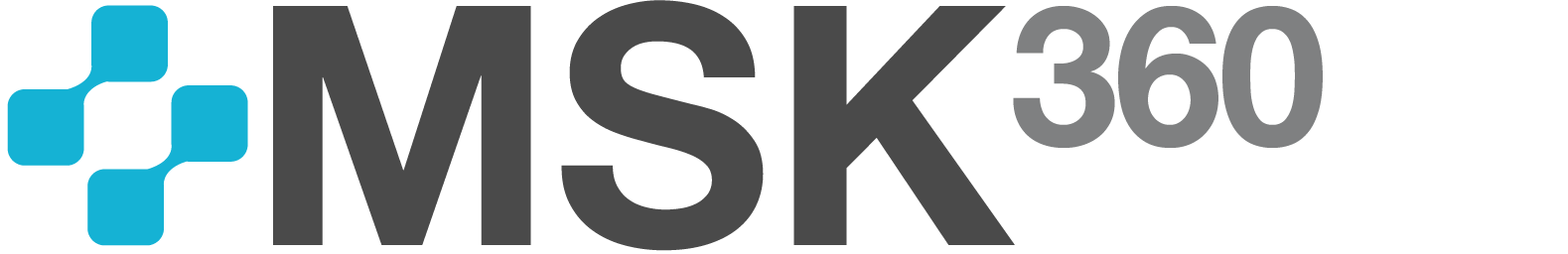 [EHC]
$100
ASSESSMENT
$59
ASSESSMENT
Cost
Compare
$39
FOLLOW UP
$80
FOLLOW UP
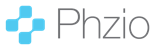 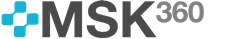 Thank you! 
Questions?
dfogt@phzio.com